Otvoreni podaci
Kako ih prikupiti, obraditi i vizualizirati
Ratko Medan, Geodetska škola Zagreb
rmedan@geoskola.hr
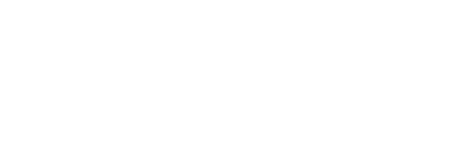 Izvor: govtech.com
"Otvoreni podaci su kao NLO. 
Znamo da tako nešto postoji, da je “tamo vani”, ali teško je do toga doći."
Tamara Puhovski, CEO i osnivačica zagrebačkog ProPuh Policy Solutions
Z970
Sadržaj
Otvoreni podaci (osnovno o podacima,  razine otvorenosti, izvori…)  
Stanje otvorenih podataka –primjeri portala OD (Svijet, Europa i RH)
Primjeri rada s otvorenim podacima
QGIS – GIS open source (osnove)
Rad s otvorenim podacima
Preuzimanje podataka (Natural Earth, data.gov.hr, dana.zagreb.hr)
Obrada i analiza otvorenih podataka (Batchgeo, QGIS, QGIS/OSM)
Vizualizacija i grafički prikaz otvorenih podataka (QGIS)
Objava grafičkih prikaza
Otvoreni podaci
podaci koji se mogu slobodno koristiti bez ograničenja, ponovno koristiti i podijeliti bilo s kime 
- uz uvjet imenovanja autora i dijeljen pod jednakim uvjetima.
Osnovno
OP - podaci za ponovnu uporabu objavljeni na internetskim stranicama tijela javne vlasti ili portalima otvorenih podataka
U strojno čitljivom i otvorenom formatu (ne PDF)
Komercijalna ili nekomercijalna upotreba
Zakon o pravu na pristup informacijama, NN 25/13, 85/15
Direktiva o ponovnoj uporabi informacija 2003/98/EZ, 2013/97/EU (PSI direktiva)
Otvorena dozvola
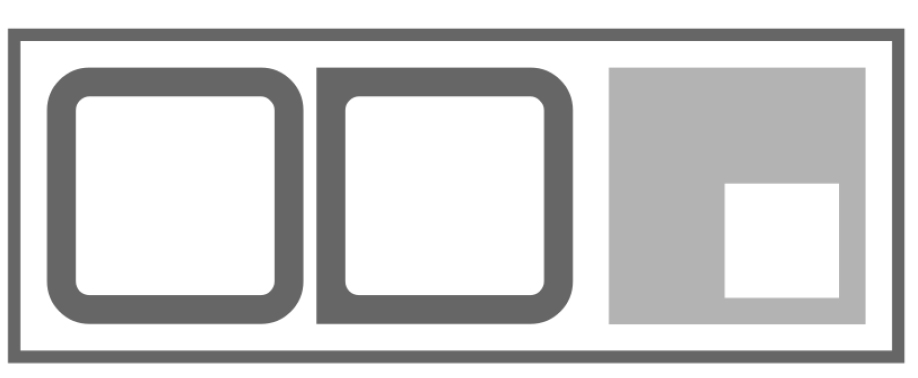 Interoperabilnost
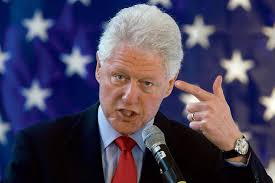 1994.
700 milijardi EUR
2007.
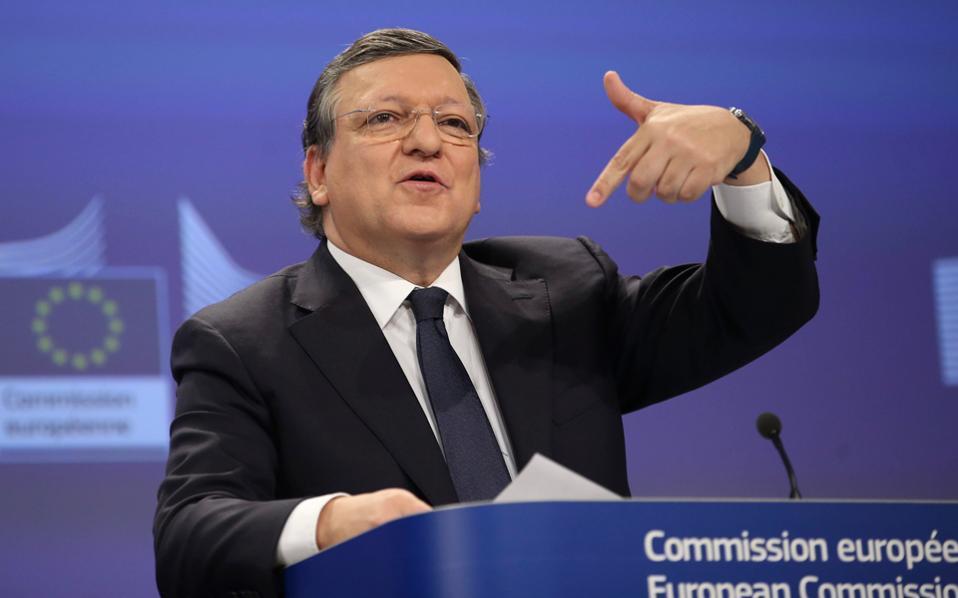 69 milijardi EUR
325mld eur i 25.000 radnih mjesta i 
1.7 mld eur ušteda u EU do 2020
Nisu otvoreni podaci
Otvoreni podaci
Broj izostanaka u školama
Broj birača na adresi
Temperatura zraka
Broj i lokacije ukradenih vozila
Popis izostanaka (po imenu) 
Imena birača na adresi
Vremenska prognoza
Imena vlasnika ukradenih vozila
5 zvjezdica otvorenih podataka
Građani imaju puno više pitanja, nego što institucije mogu pretpostaviti i prirediti same sve odgovore.
 
Open data omogućuju korisnicima da sami odgovore na svoja pitanja
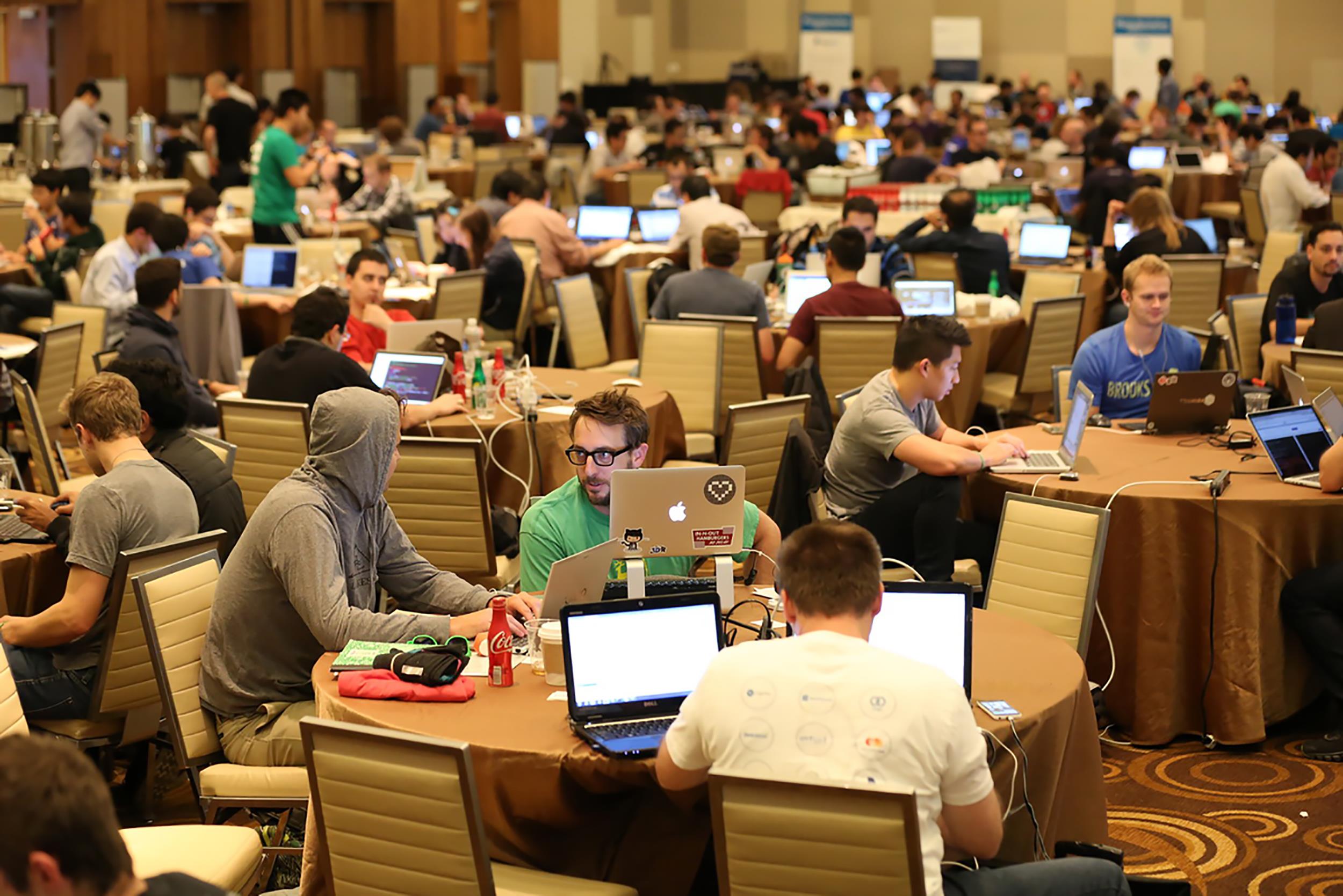 PROMOCIJA
Hackathon (Ediburgh)
Okrugli stolovi
Nagradni natječaji za najbolje aplikacije
Portali otvorenih podataka
Primjeri
Dr. Snow i suzbijanje kolere
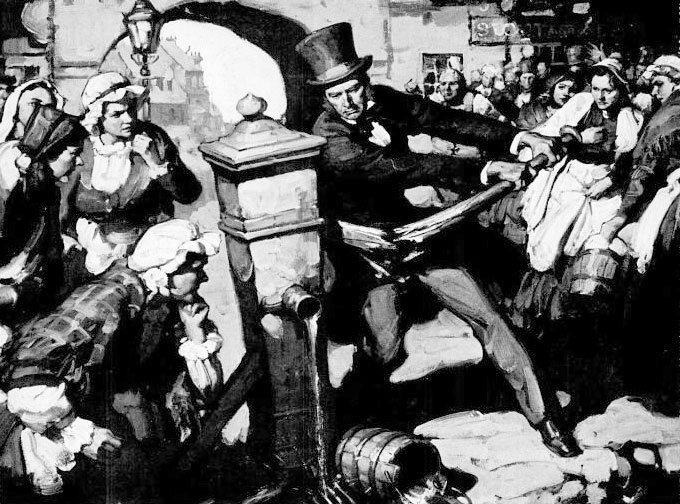 London 1854. (Broad street)
Mapiranje javnih WC-a
Nizozemsko ministarstvo obrazovanja
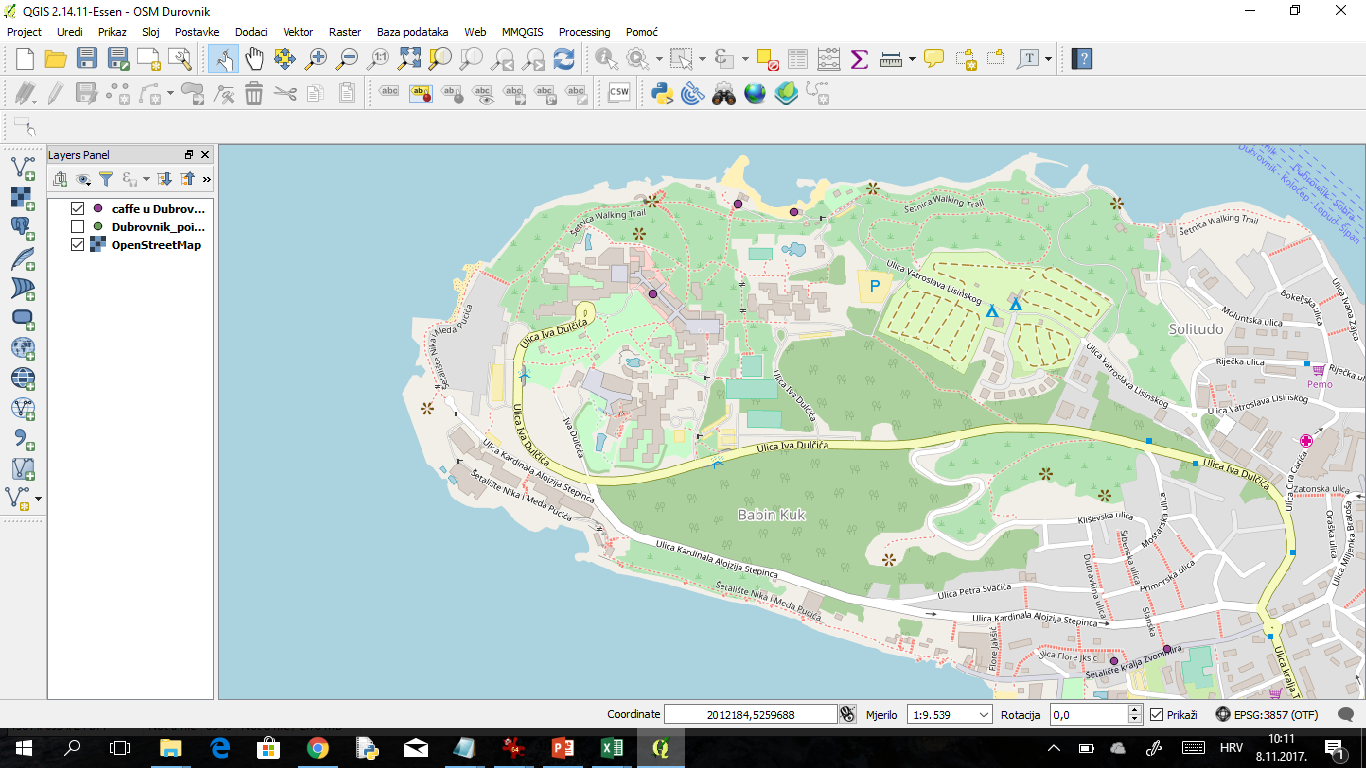 Radovi učenika
Priredio: 
RATKO MEDAN, prof. mentor
rmedan@geoskola.hr
studeni 2017.